Mu2e DOE ReviewConstruction Coordination
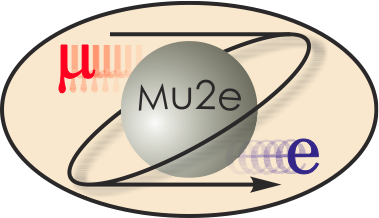 Ron Foutch P.E.
Construction Coordinator / Civil Engineer
10/22/2014
Construction Coordination
Construction Coordinator (FCC) - Tim Trout
Tim’s resume:
*  B.A. in Geology
30 + years experience overseeing and managing heavy industrial /  
    commercial construction projects.

The Fermilab FCC is the primary point of contact with the Subcontractor on a daily basis.   He is the Fermi Competent Person a defined by OSHA.

The Fermilab FCC is a Fermilab person specifically assigned to oversee the work of a project for conformance to the subcontract requirements.

The Fermilab FCC is the only person allowed to authorize field directives to the subcontractor with the exception of the Fermilab Procurement Officer. Supplemental agreements are issued by the Fermi Procurement Officer to incorporate the field directive into the contract.

-
2
R. Foutch – DOE CD-2/3b review
10/22/2014
[Speaker Notes: Tim Trout has been assigned to be the Fermilab Construction Coordinator for the Mu2e project.
As outlined in the Exhibit A  - His responsibilities as the C.C. is 
To be the primary point of contact with the Subcontractor on a day to day basis.  In other words - He will act as the liaison between the Lab and the subcontractor.  He will be the boots on the ground – The eyes and ears in the field for the Lab.
Tim will oversee the project for conformance to the subcontractor requirements ( i.e. – Drawings & Specifications)
He has the authority to field direct the subcontractor to a Level of $5K.
Tim comes with a huge amount of experience.  He has a B.A. in Geology.   And, over 30 years of experience overseeing and managing heavy industrial / commercial construction projects both in private and governmental sectors.  More importantly, Tim just finished a project (MC-1) which is just adjacent to this project.  This building footprint is almost the same.  So, Tim is very familiar with the surroundings (Existing Utilities) and soil conditions for the excavation of this project.  He is also very familiar and aquainted with local occupants / users in the area.  All of this makes Tim is an excellent choice for the C.C on this project.]
Construction Coordination
Preconstruction Meeting:
Checklist Items: 
Introduction of the Project Team
Roles and Responsibilities of each Project Team member
ES& H Items:
Integrated Safety Management (ISM)
Subcontractor ES&H Plan  (Safety Plan)
Soil Erosion and Control Plan (SWPPP)
Project Hazard Analysis (H.A.)
Fermilab Emergency Procedures
Accident Reporting Requirements
Employee Safety Training:
Project Safety Inspections :  DOE & Lab
Construction Permits:  
Radiological or Controlled Areas
Security Issues
3
R. Foutch – DOE CD-2/3b review
10/22/2014
[Speaker Notes: Prior to the Fermilab Procurement Dept. issuing the Notice to Proceed (N.T.P)  to the Subcontractor to begin the work a Preconstruction Meeting is held.  This meeting is a very important.  It highlights many key points of the contact documents.  First and foremost, it establishes the Lab’s expectations relating to Environmental, Safety, Health and Quality (ESH&Q) requirements.  Checklists are used to help guide the meeting discussion.  The checklist as it relates to the Construction Management includes topics as listed here :
Introduction of the Project Team - Introduce each member of the Project Team (Lab’s and Subcontractor’s side)  to one another.  In many cases this is the first time some of the members will see each other face to face.  So, this gives a face to the name.  
Roles and Responsibilities of the Project Team – The roles and responsibilities are generally discussed for each member attending this meeting. (On the Lab side this would include the Construction Manager, Construction Coordinator, ES&H  Representative and the Procurement Officer)  One the subcontractor side this would include the Project Manager, Superintendent, Safety Representative / OSHA Competent Person)

ADDITIONAL NOTES TO BE ADDED]
Construction Coordination
Quality Control Items:
Project Quality Control Plan (PQC)
Material Submittals Management
Quality Control Services – Testing and Inspection
Subcontractor Quality Control Manager implements  PQC by implementing:
Preparatory Phase
Initial Phase
Follow-up Phase

Brief Review of Addendum  A  and Exhibit A
Scope of Work
Items Affecting the Work Planning
Materials and Services Furnished by Fermilab 
Construction Schedule – Cost Loaded – Milestone Definitions
Issuance of Notice to Proceed (N.T.P.)
4
R. Foutch – DOE CD-2/3b review
10/22/2014
[Speaker Notes: NOTES TO BE ADDED]
Construction Coordination
Weekly Construction Meeting:
  Weekly Meeting Agenda
  Project Status
  Percentage of Completion 
  Achievements of each Pacing Milestone
  Safety Issues
  Safety Performance  
  OSHA Recordable accidents 
  Total Worker Hours  
  Environmental Concerns 
  Erosion Control Report 
  DOE / Lab ESH&Q Inspections
  Findings 
  Recommendations 
  Noteworthy Practices 
  Quality Control Reports
5
R. Foutch – DOE CD-2/3b review
10/22/2014
[Speaker Notes: A major tool in the Construction Management responsibilities to conduct a Weekly Construction Meeting.

ADDITIONAL NOTES TO BE ADDED]
Construction Coordination
Weekly Construction Meeting:
    Present Status
  Activity / Construction Planned 
 Two week look ahead schedule reviewed 
  Shutdown Interfaces and / or Work in Sensitive areas 
  Utility outages
  Road closings, Working in occupied areas & etc.
  Problem Area / Changes / QA topics
  Request for Information (RFI) Issues
  Deficiency List
6
R. Foutch – DOE CD-2/3b review
10/22/2014
[Speaker Notes: NOTES TO BE ADDED]
Construction Coordination
Status updates
Construction Coordinator verifies subcontractor's stated progress on a monthly basis.
Measuring against the subcontractors schedule of values, the earned value is assembled. 

Construction Close Out:
Beneficial Occupancy
Punch List 
Final Acceptance
7
R. Foutch – DOE CD-2/3b review
10/22/2014
[Speaker Notes: ADDITIONAL NOTES TO BE ADDED]